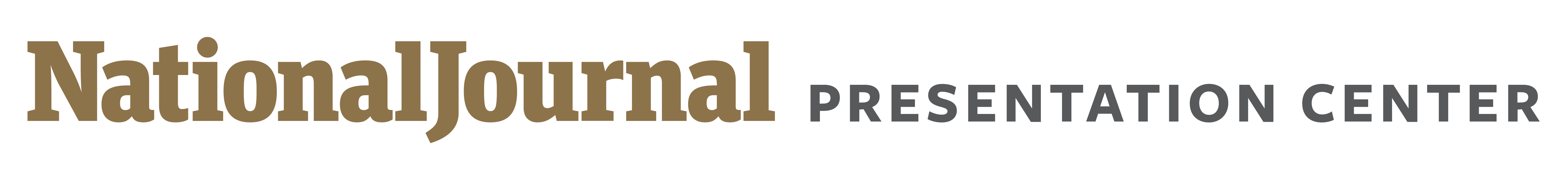 House 2018 races
Cook Political Report ratings
Updated July 11, 2018

Director 
Alistair Taylor
1
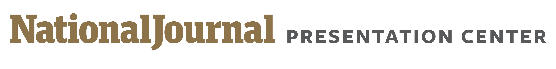 Current House and Senate divisions
House of Representatives
Senate
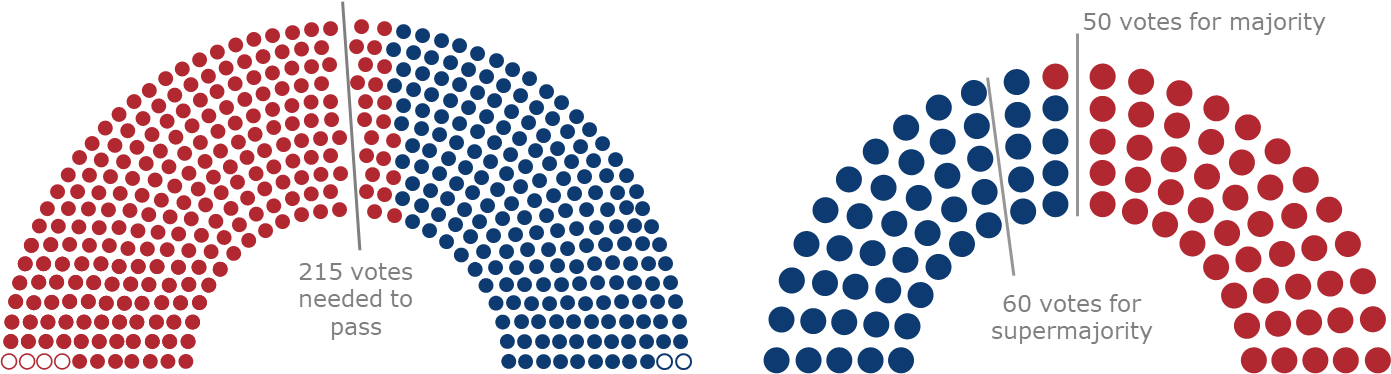 *If all members vote
Sources: House and Senate Clerks
Daniel Stublen | Slide last updated on: July 11, 2018
2
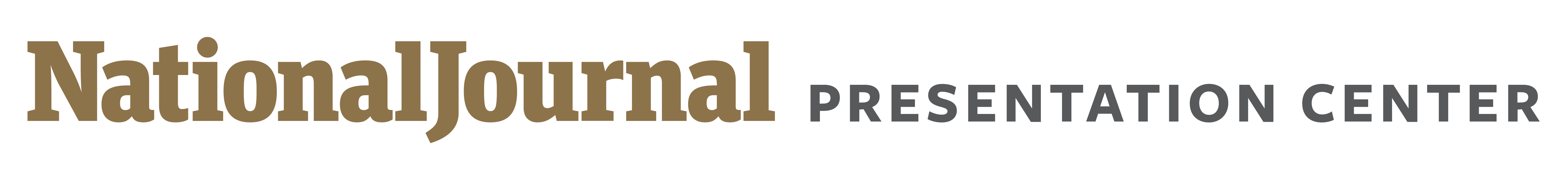 How big of a swing? Control of the House will depend on whether Democrats can win most “Toss Up” races
Cook Political Report ratings
ALL 2018 HOUSE RACES
Solid to Lean R (210)
Toss Ups (24)
Lean to Solid D (201)
218 majority line
Source: Cook Political Report.
Daniel Stublen | Slide last updated on: July 11, 2018
3
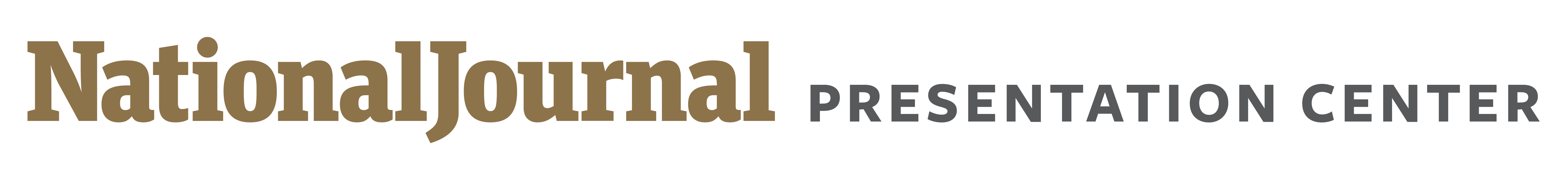 House Republicans are defending 85 competitive seats to only 14 competitive Democratic seats
Cook Political Report ratings
COMPETITIVE 2018 HOUSE RACES
■ Democrat held seats   ■ Republican held seats
Likely Democrat
Lean Democrat
Toss Up
Lean Republican
Likely Republican
AZ-1	O’Halleran
CA-7 	Bera
FL-7 	Murphy
MN-7 	Peterson
NH-2 	Kuster
NJ-5	Gottheimer
NV-4	Kihuen*
NY-25	VACANT-Slaughter
PA-8	Cartwright
NJ-2	LoBiondo*
PA-5	VACANT-Meehan
PA-6	Costello*
NH-1	Shea-Porter*
NV-3 	Rosen*
AZ-2	McSally*
CA-49	Issa*
FL-27	Ros-Lehtinen*
NJ-11 	Frelinghuysen*
PA-7	VACANT-Dent
VA-10 	Comstock
MN-1 	Walz*
MN-8 	Nolan*
CA-10 	Denham
CA-25 	Knight
CA-39	Royce*
CA-48 	Rohrabacher
CO-6 	Coffman
FL-26 	Curbelo
IA-1 	Blum
IL-6 	Roskam
IL-12 	Bost
KY-6 	Barr
MI-11 	Trott*
MN-2 	Lewis
MN-3 	Paulsen
NJ-7 	Lance
NY-19 	Faso
NY-22 	Tenney
OH-12	VACANT (Tiberi)
PA-17	Rothfus/Lamb
TX-7 	Culberson
TX-32 	Sessions
VA-7 	Brat
WA-8 	Reichert*
AR-2 	Hill
CA-45 	Walters
FL-18 	Mast
GA-6 	Handel
IA-3 	Young
IL-14	Hultgren
KS-2 	Jenkins*
KS-3 	Yoder
ME-2 	Poliquin
MI-8 	Bishop
MT-AL	Gianforte
NC-9	Pittenger*
NC-13 	Budd
NE-2 	Bacon
NJ-3 	MacArthur
NM-2	Pearce*
OH-1	Chabot
PA-1	Fitzpatrick
PA-16	Kelly
TX-23 	Hurd
UT-4 	Love
VA-2 	Taylor
VA-5	Garrett*
WA-5 	McMorris Rodgers
WI-1	Ryan*
WV-3	Jenkins*
PA-14	OPEN (Lamb)
AZ-6	Schweikert
CA-4 	McClintock
CA-21 	Valadao
CO-3	Tipton
FL-15	Ross*
FL-16 	Buchanan
FL-25	Diaz-Balart
GA-7 	Woodall
IL-13 	Davis
IN-2 	Walorski
MI-1	Bergman
MI-6 	Upton
MI-7 	Walberg
MO-2 	Wagner
NC-2 	Holding
NC-8	Hudson
NY-1 	Zeldin
NY-11	Donovan
NY-24 	Katko
OH-10	Turner
OH-14	Joyce
OH-15 	Stivers
PA-10	Perry
SC-1	Sanford
TX-21 	Smith*
TX-31	Carter
WA-3	Beutler
WI-6 	Grothman
*Incumbent not seeking reelection, seeking other office, or lost primary election
Source: Cook Political Report.
Daniel Stublen | Slide last updated on: July 11, 2018
4